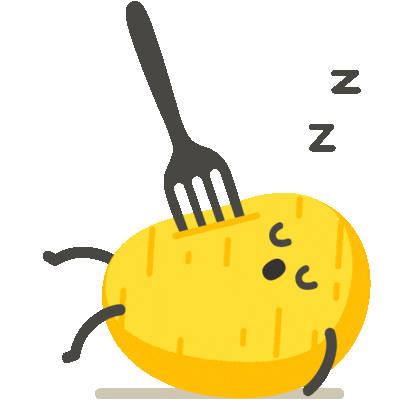 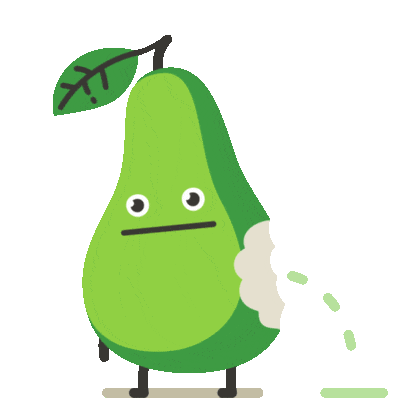 Acomb Summer School Menu 2022
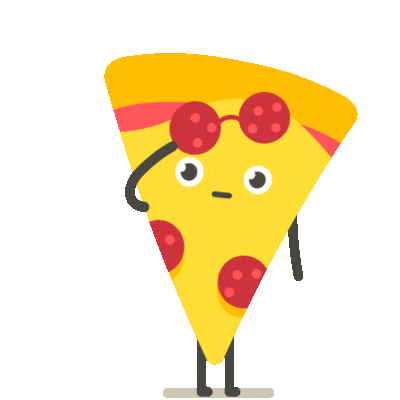 WEEK ONE
W/C 9th May
Homemade Dish
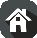 MInce & Dumpling
Cod Goujons
Meatballs in Tomato & Herb sauce
Curry of the Day
Homemade Pizza
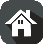 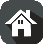 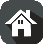 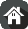 Creamed Potatoe
Chips
Oven Baked Jacket Potato Wedges
Pasta
Wholegrain Rice
Naan Bread
Seasonal Vegetables
Seasonal Vegetables
Seasonal Vegetables
Seasonal Vegetables
Seasonal Vegetables
Seasonal Salad
Seasonal Salad
Seasonal Salad
Seasonal Salad
Seasonal Salad
Chocolate Chip Sponge
Apple Crumble & Ice Cream
Fruit Mousse Slice
Fruity Muffin
Fruit Biscuit
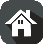 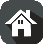 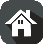 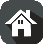 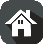 Fresh Fruit and a selection of Breads are always  available daily   
                                     Drinking Water is Available Daily on the Dining Room Tables
Menus are Subject to Change
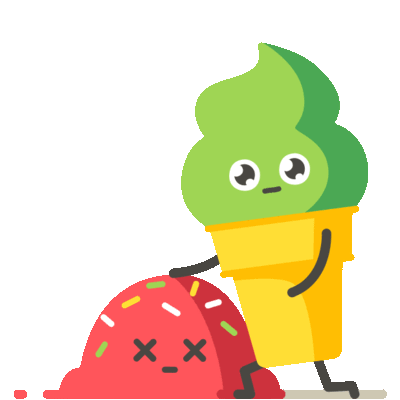 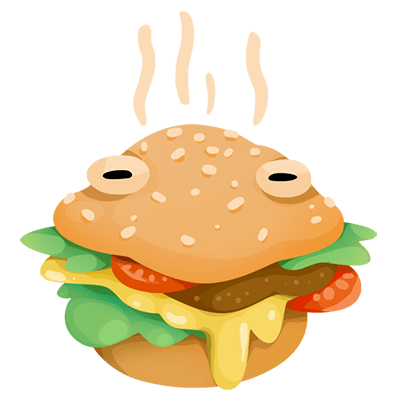 Acomb Summer 
School Menu 2022
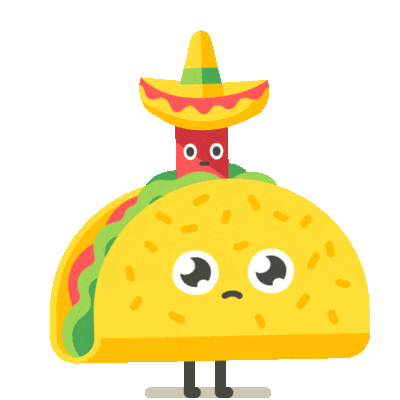 WEEK TWO
W/C 16th May
Homemade Dish
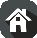 Chicken Breast in a Bun
Oven Baked Fish Portion
Cowboy Chilli
Salmon Finger


Tomato & Herb Pasta
Roast Gammon & Yorkshire Pudding
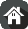 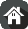 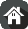 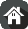 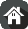 Potato Waffles
Crusty Bread
New Potatoes
New Potatoes
Taco Shells
Seasonal Vegetables
Seasonal Vegetables
Seasonal Vegetables
Seasonal Vegetables
Seasonal Vegetables
Seasonal 
Salad
Seasonal 
Salad
Seasonal 
Salad
Seasonal 
Salad
Chocolate Brownie
Homemade  Coconut & Jam Sponge
Artic Roll & Fruit
Homemade Biscuit
Fruit Cheesecake
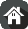 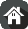 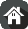 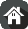 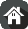 Fresh Fruit and a selection of  Breads are always  available daily   
                                     Drinking Water is Available Daily on the Dining Room Tables
Menus are Subject to Change
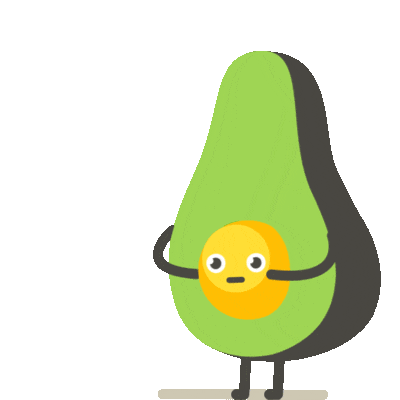 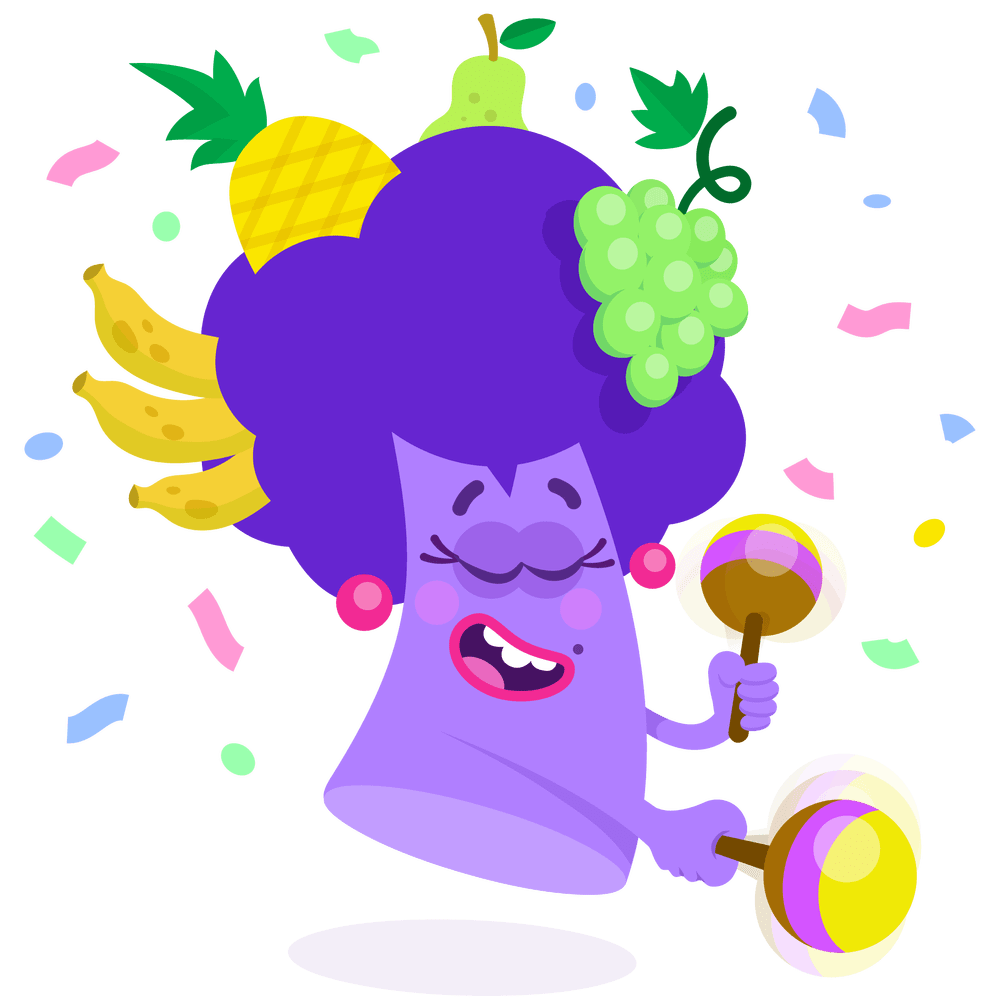 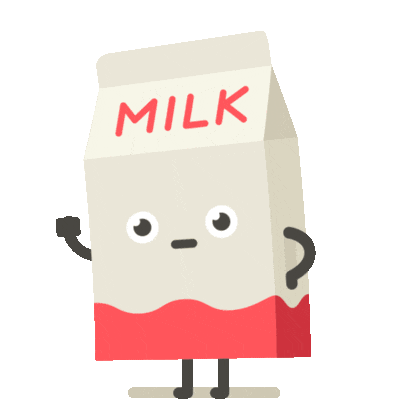 Acomb Summer 
School Menu 2022
WEEK THREE
W/C 23rd May
Homemade Dish
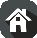 Pizza Roll
Gnocchi in a Tomato & Herb Sauce
Chicken Nuggets
Oven Baked Sausage
Jacket Potato with 
Tuna & Cheese
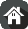 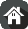 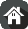 Chips
Garlic Bread
Oven Baked Potato Wedges
Creamed Potatoes
Roast Potatoes
Seasonal Vegetables
Seasonal Vegetables
Seasonal Vegetables
Seasonal Vegetables
Seasonal Vegetables
Seasonal 
Salads
Seasonal 
Salads
Seasonal 
Salads
Seasonal 
Salads
Seasonal 
Salads
Fruit Jelly & Cream
Homemade Biscuit
Fruit Muffin
Fruity Iced Sponge Cake
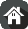 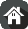 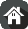 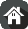 Fresh Fruit and a selection Breads are  always  available daily   
                                     Drinking Water is Available Daily on the Dining Room Tables
Menus are Subject to Change